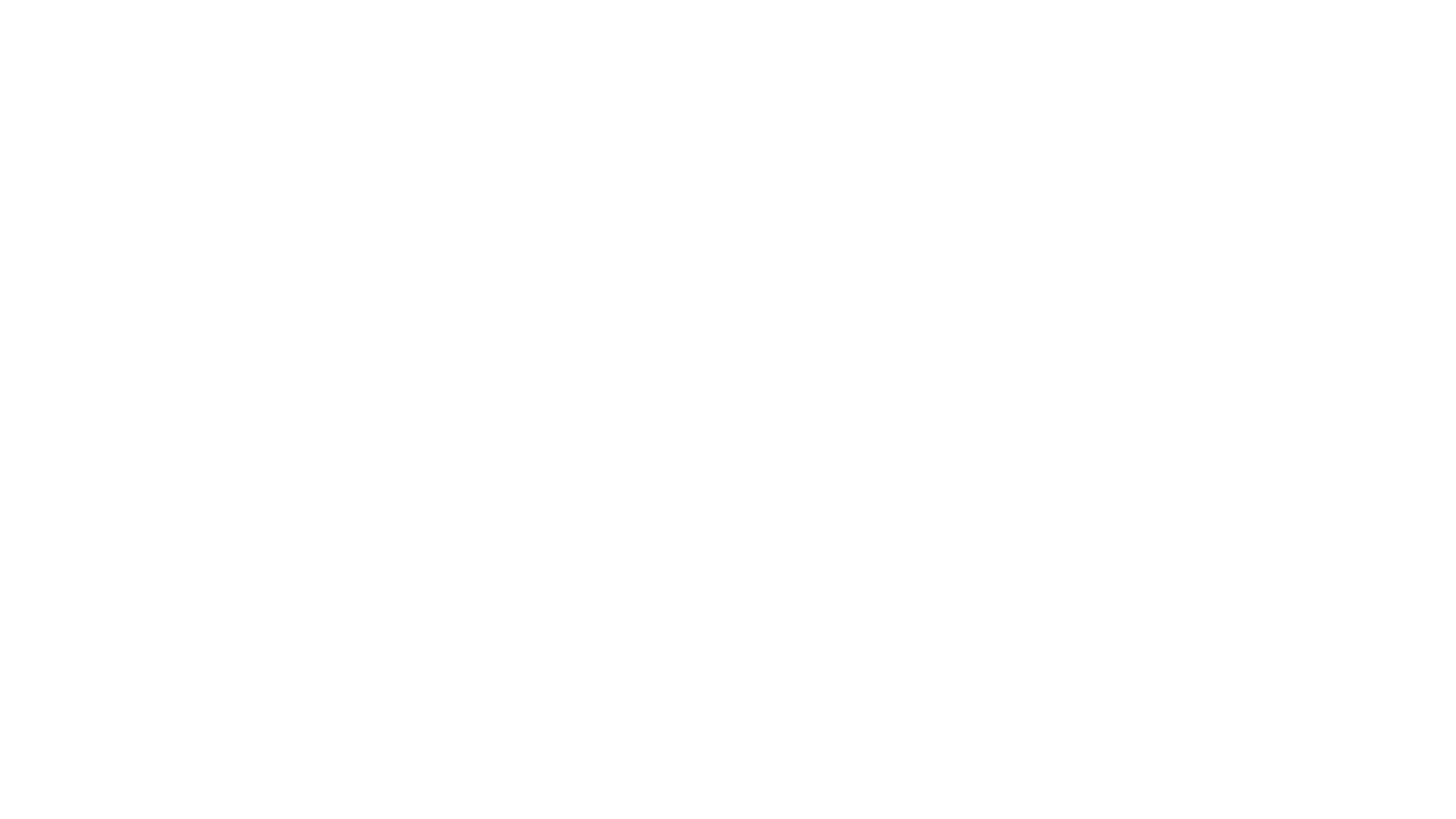 Mbs MILLIONAIRE – 24 GENNAIO 2019
ZANHOTEL CENTERGROSS BOLOGNA
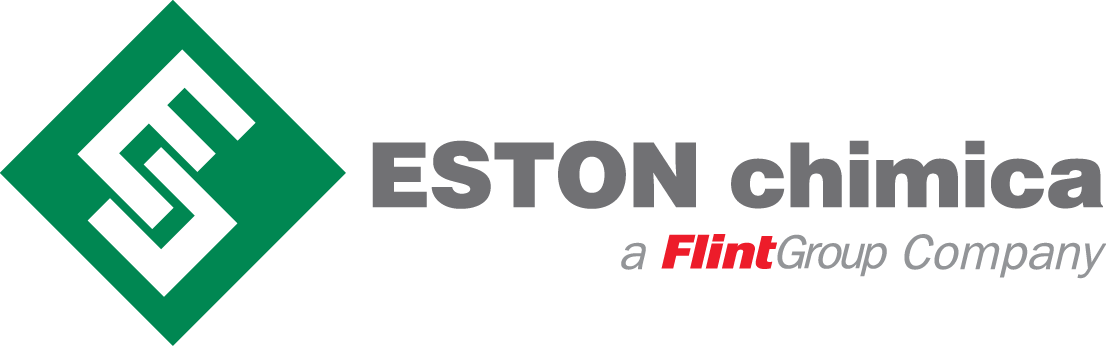 NICOLA MELLON
MBS millionaire - 24 gennaio 2019
1
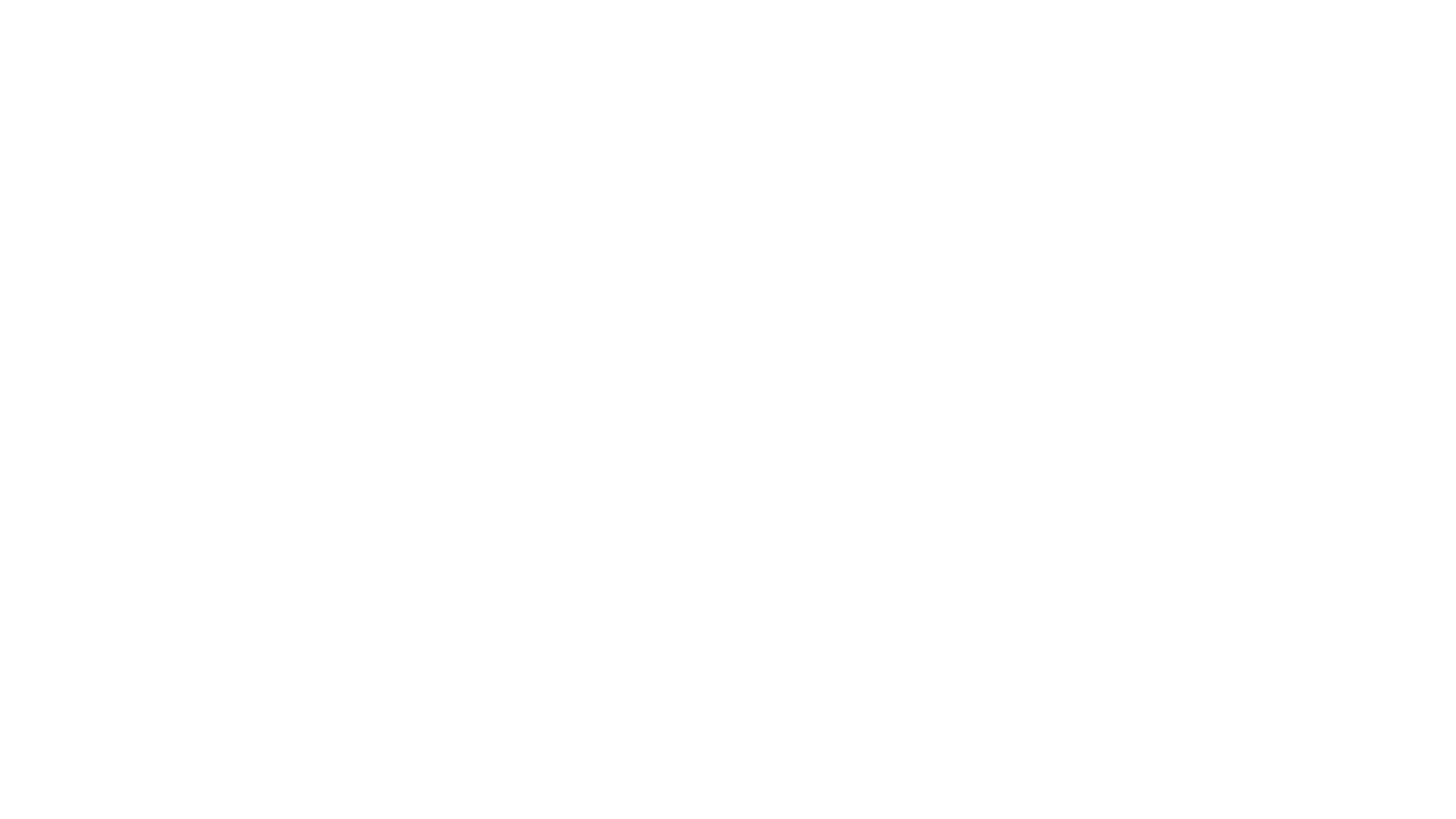 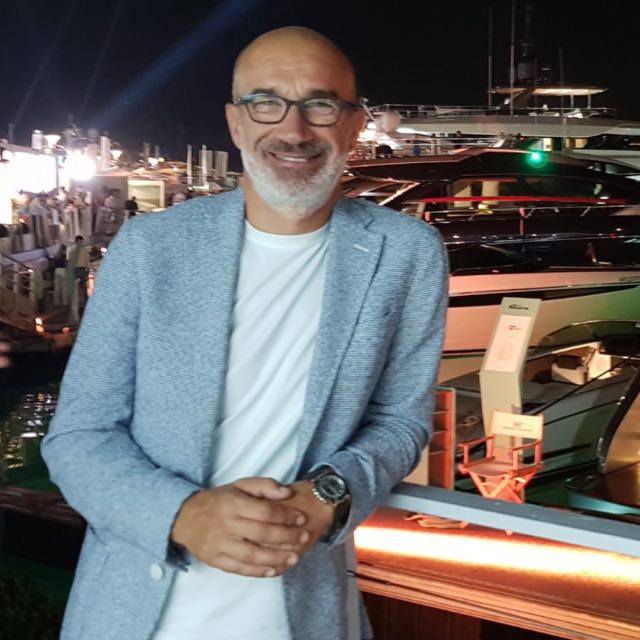 Due parole su di me
MBS millionaire - 24 gennaio 2019
2
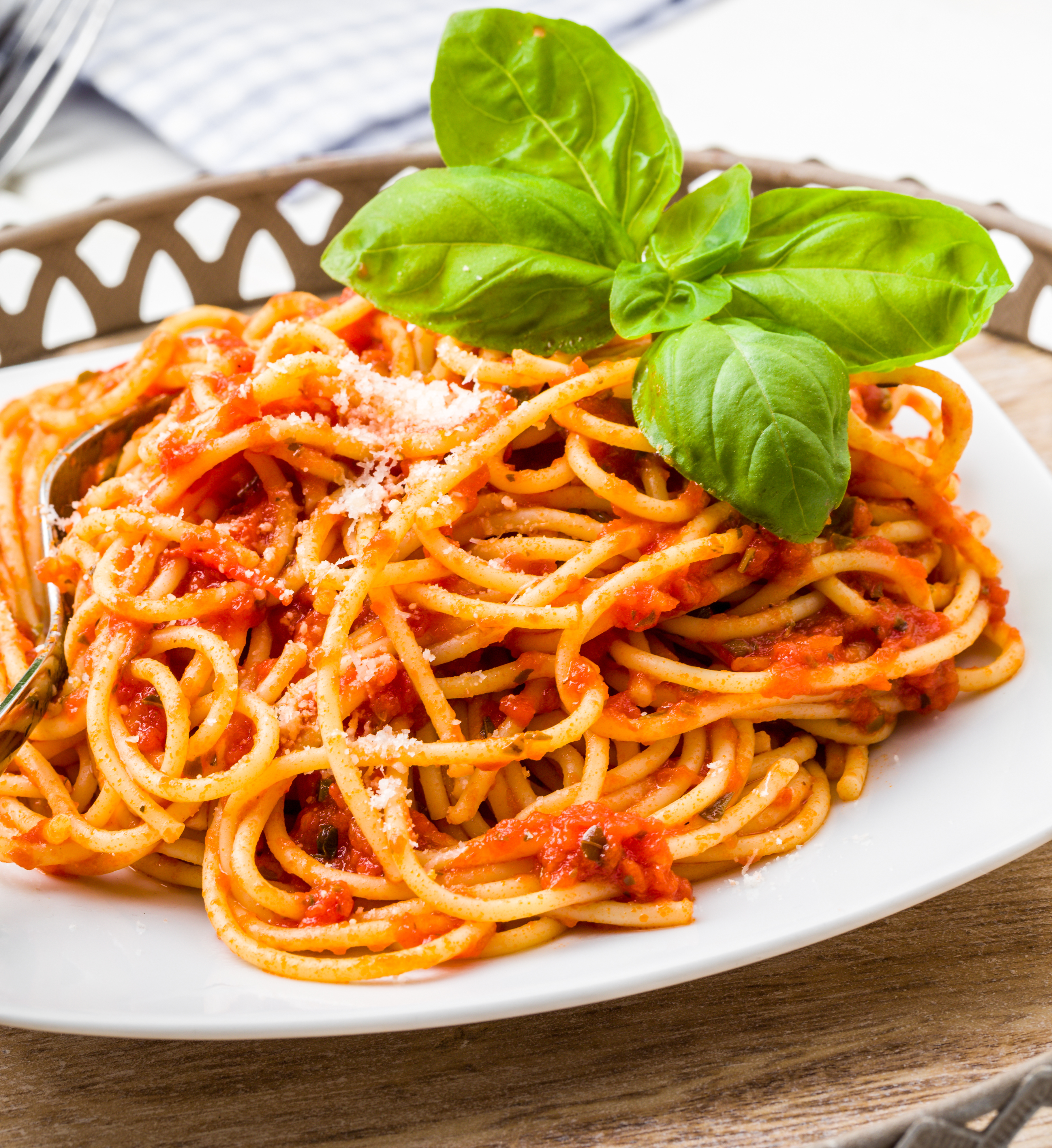 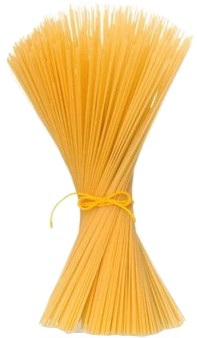 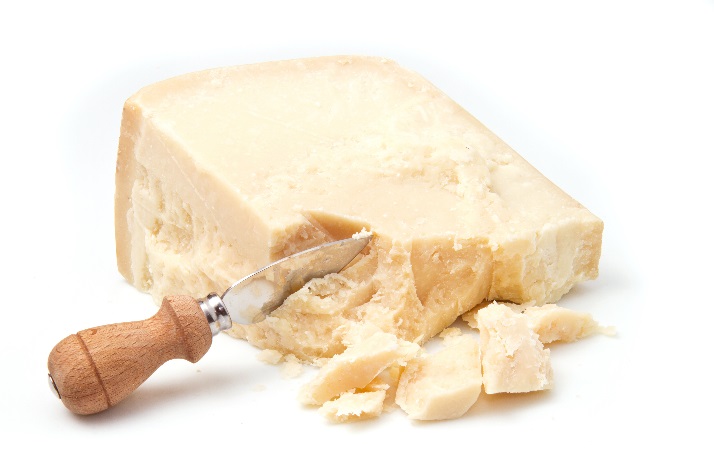 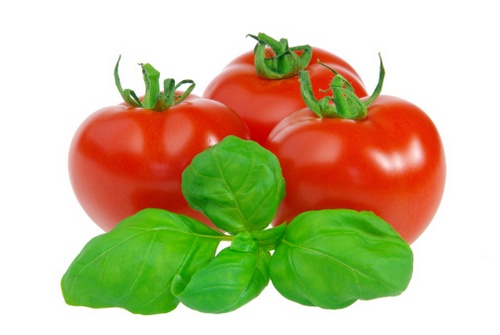 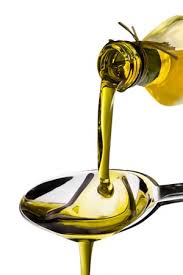 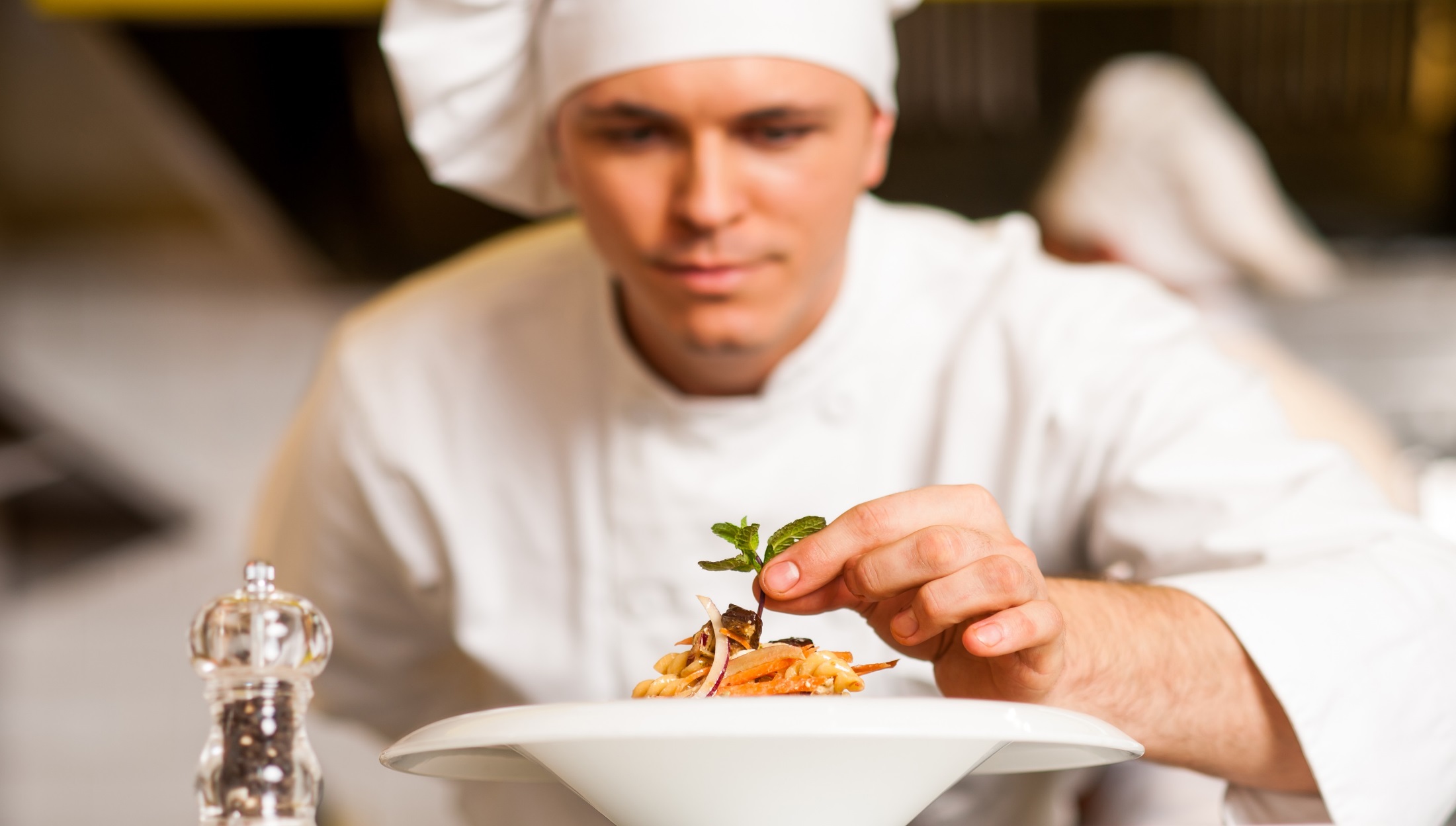 RICETTA
320 g di spaghetti
600 g di pomodori pelati
100 g di cipolle bionde
uno Spicchio d'aglio
8 Foglie di basilico
3 cl di olio extravergine di oliva
40 g di Parmigiano Reggiano grattugiato
sale e pepe q.b.
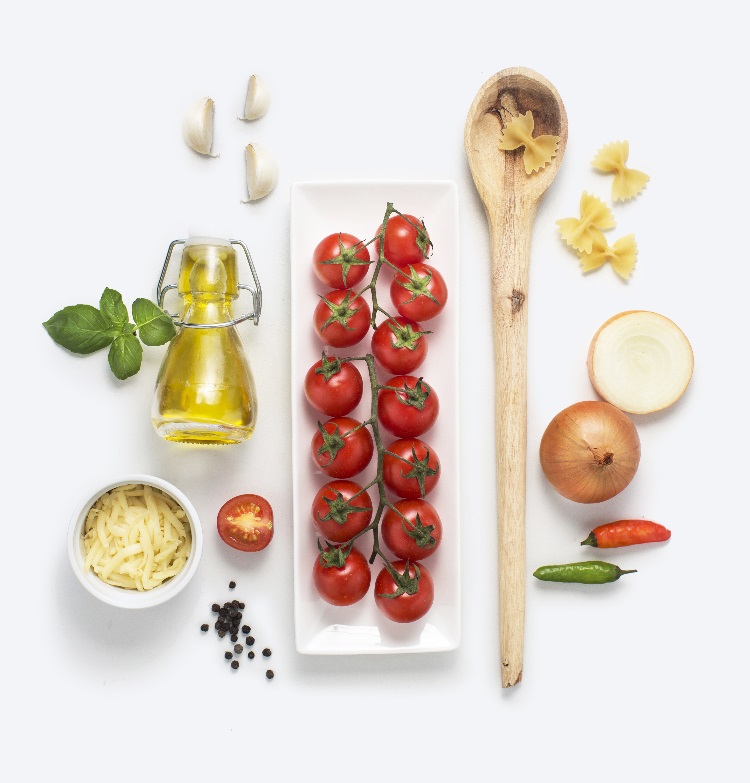 INGREDIENTS
FORMULATION
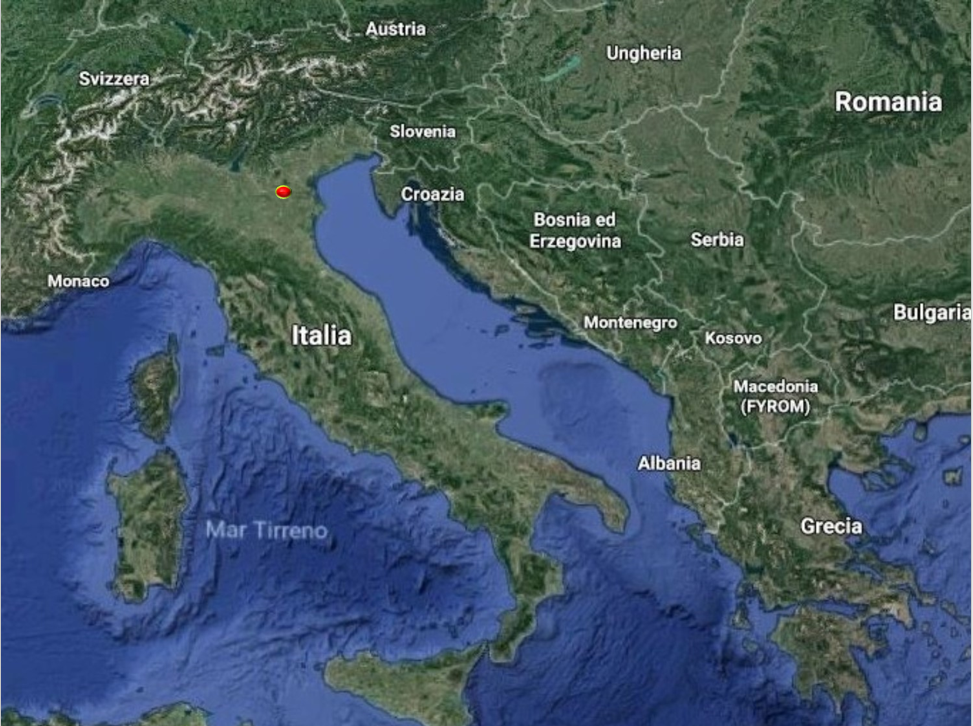 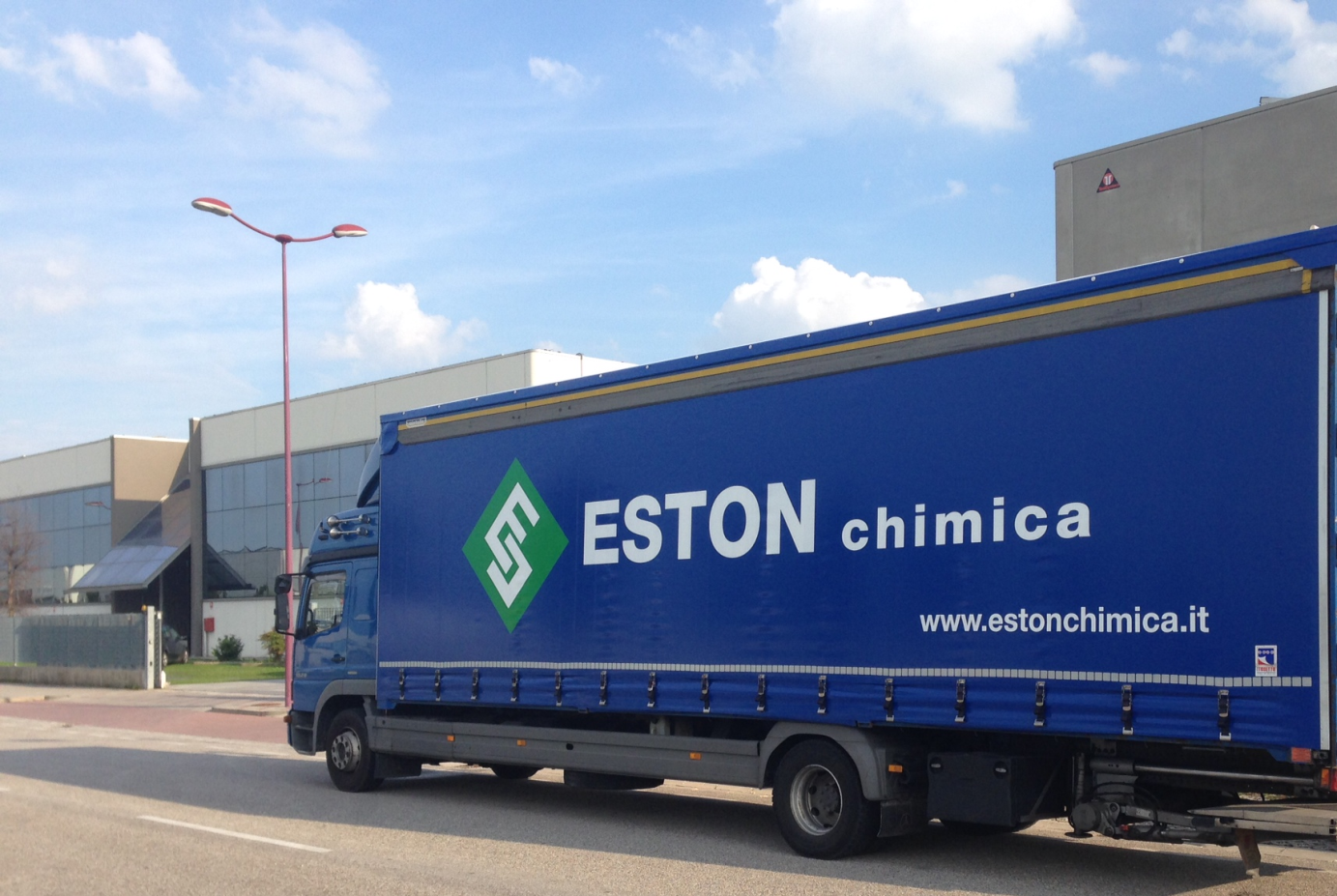 Eston Chimica at a glance
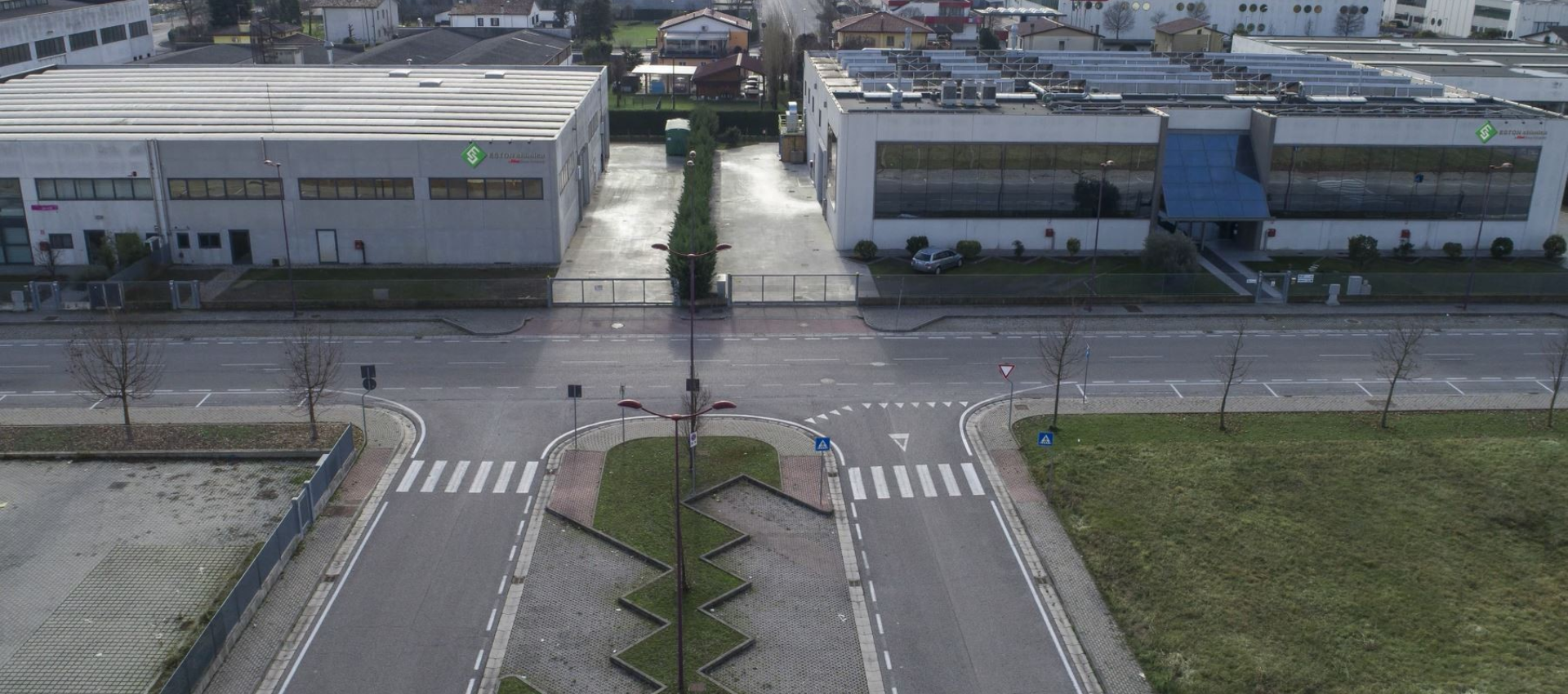 Facts
Founded	:1999
Ownership	: Family business formally own by Mr N. Mellon
Annual Vol	: 5.330 T WB (2017)
Capacity	: 10.000 T finish goods and intermediates
Built area 	: 2.000 sqm  (+1.700 sqm next door extra surface)
Product	: 70% WB inks, 20% WB Coatings, 10% UV coatings
Location	: Padova, Italy
Segments	: Paper, Carrier Bags & Sacks, Corrugated, Aseptic and Paper cups
Cust. Portfolio	: Medium & Large including Ikam
6
Eston Chimica at a glance
Figures
91% sales goes to Corrugated, Bags, Aseptic.
Eston Chimica N°2 in Italy.
7
The success of  Eston Chimica
8
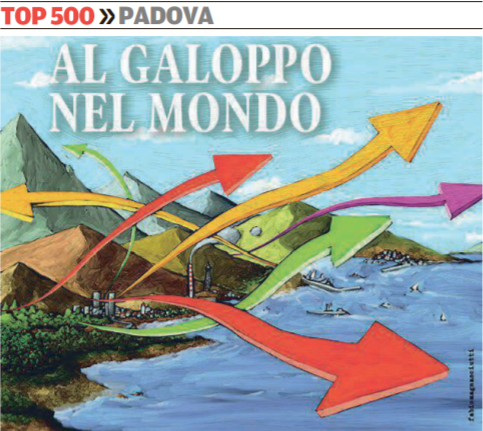 MBS millionaire - 24 gennaio 2019
9
APPLICATIONS
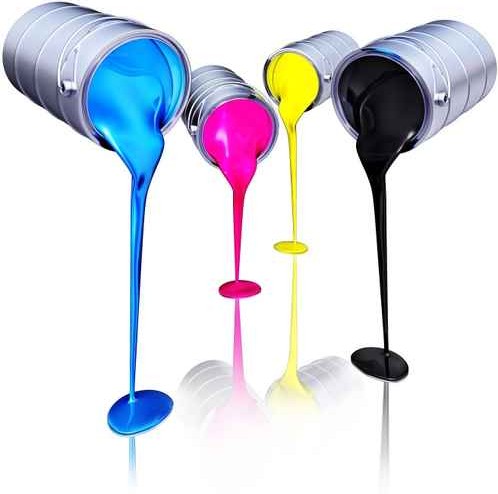 SHOPPING BAGS
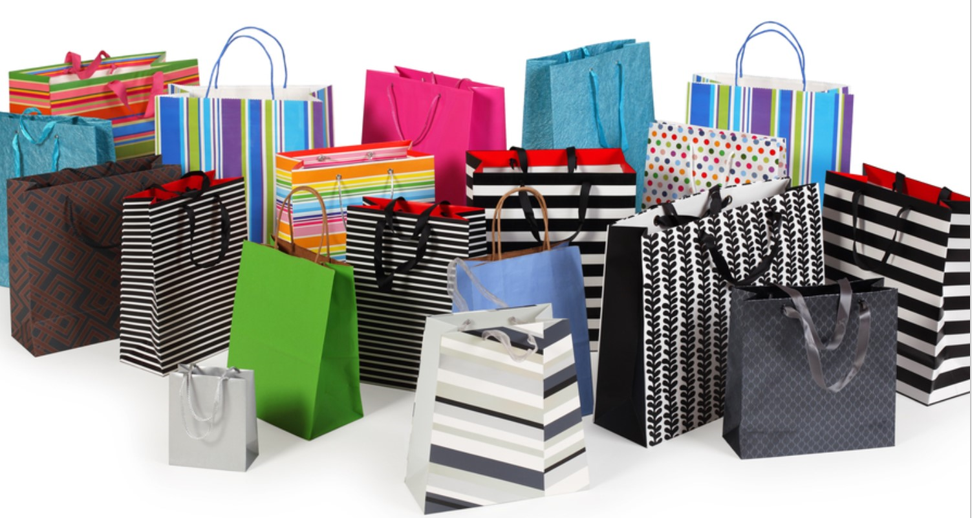 CARDBOARD - CORRUGATED
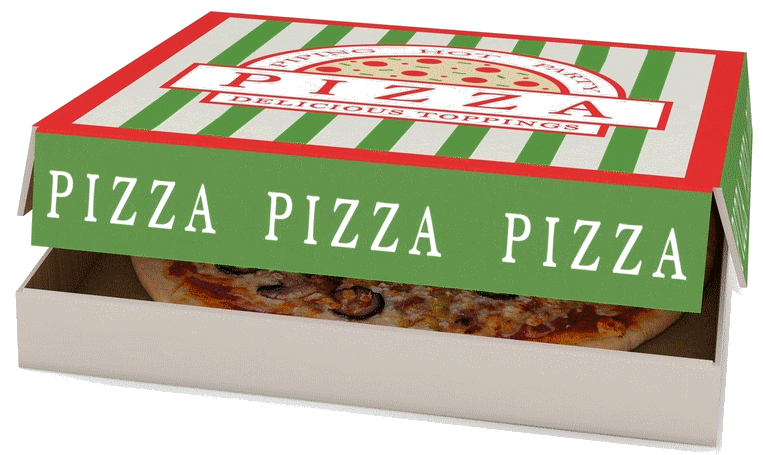 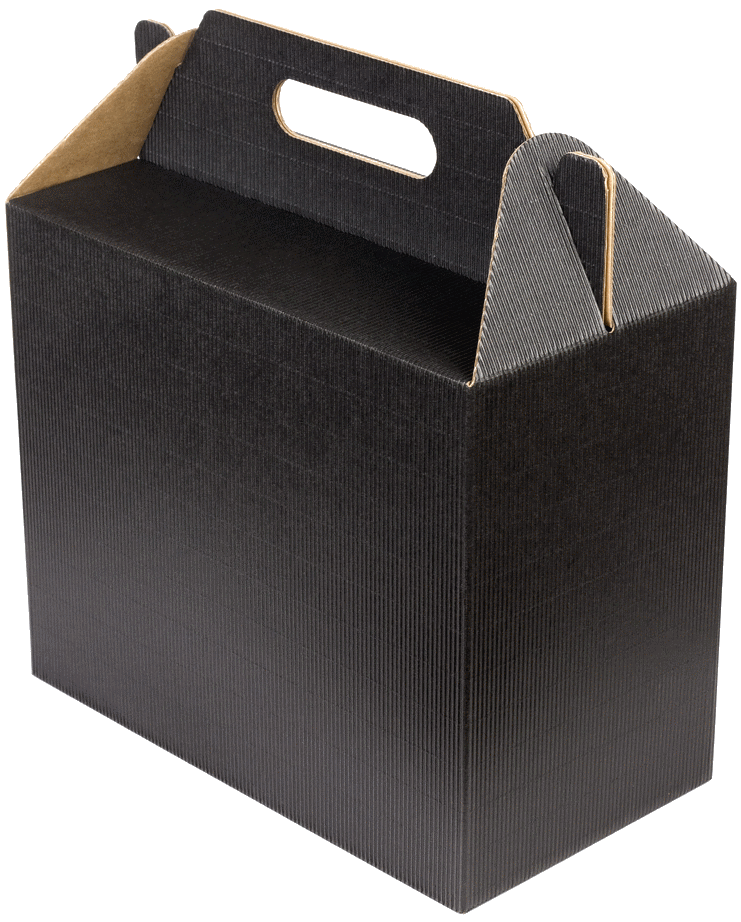 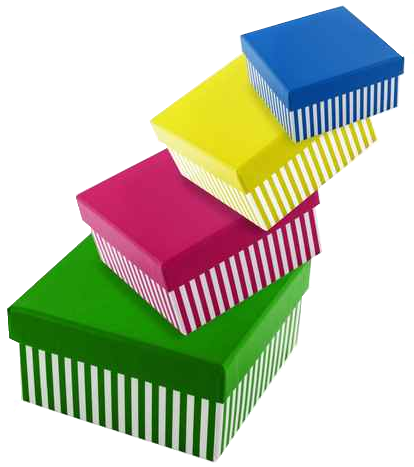 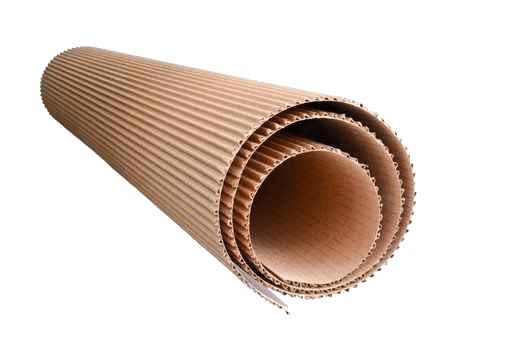 INDUSTRIAL BAGS
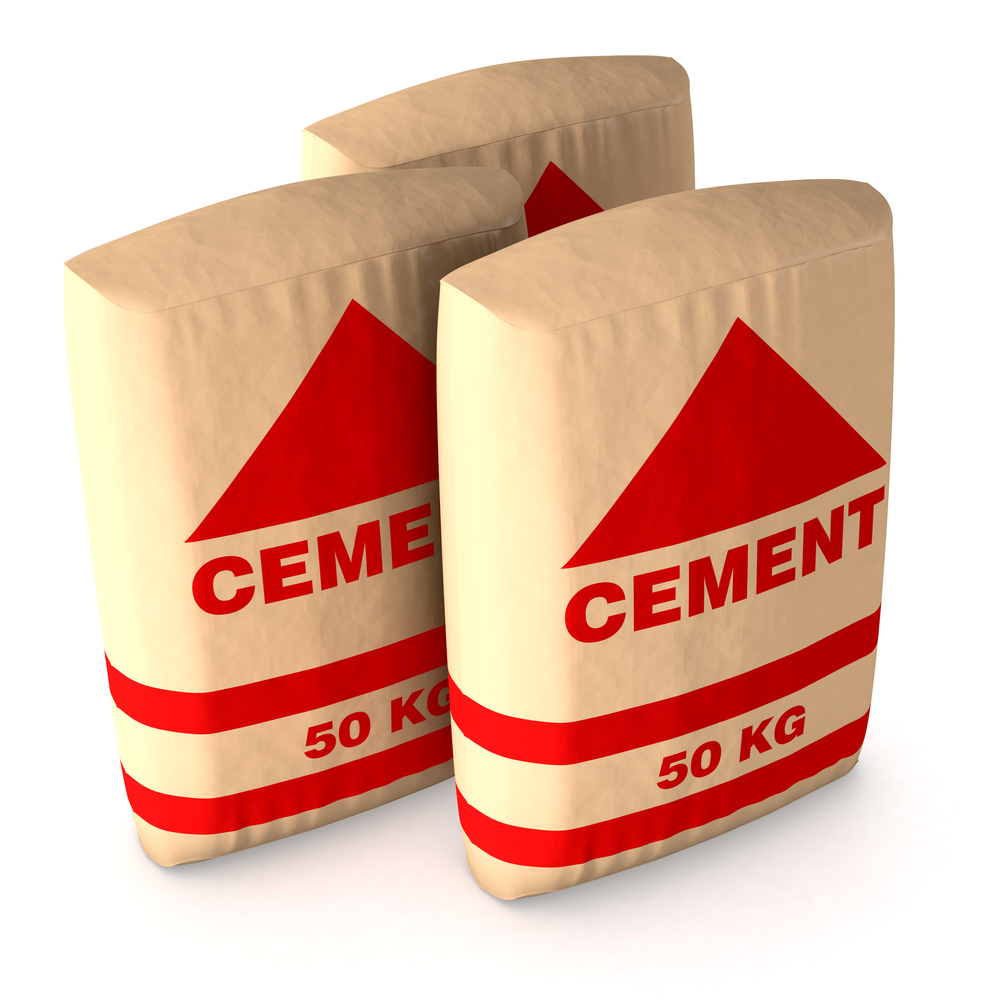 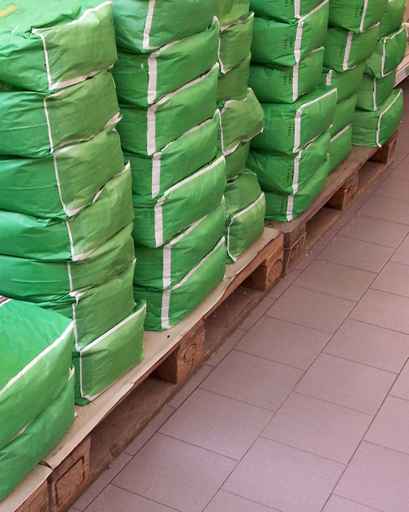 FOOD PACKAGING
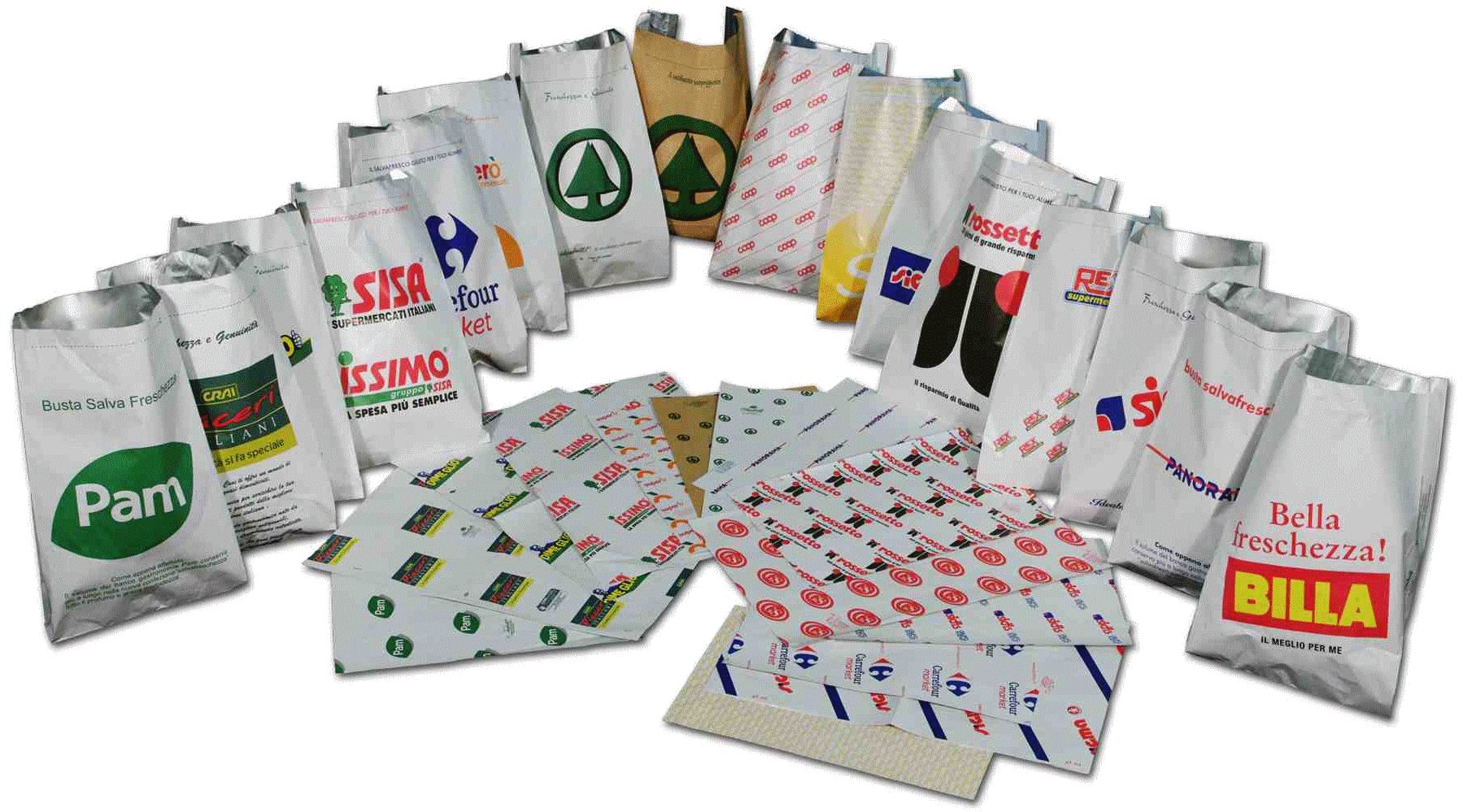 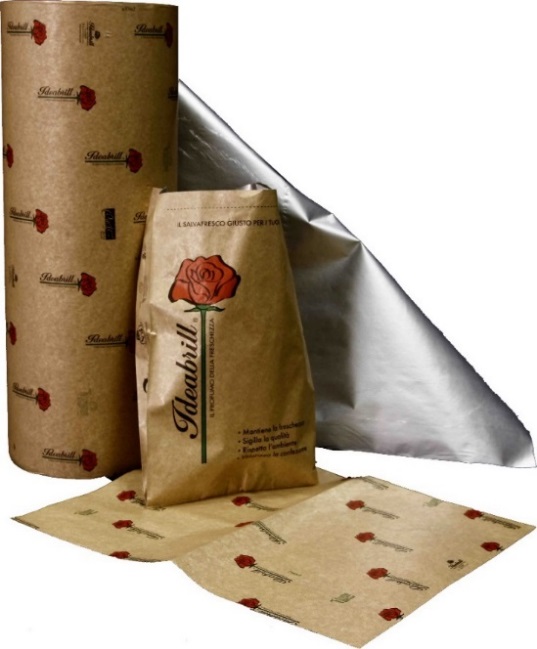 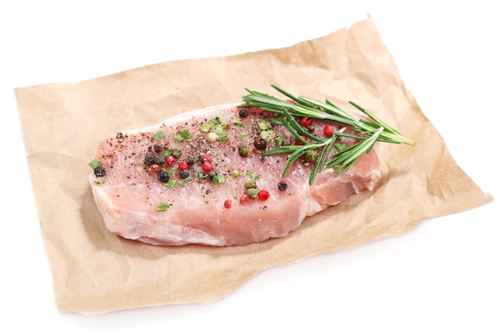 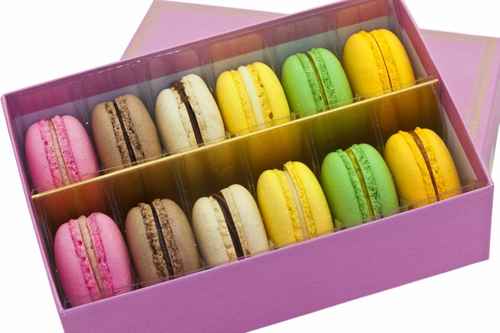 BLOTTING - THERMO WELDABLE PAPER
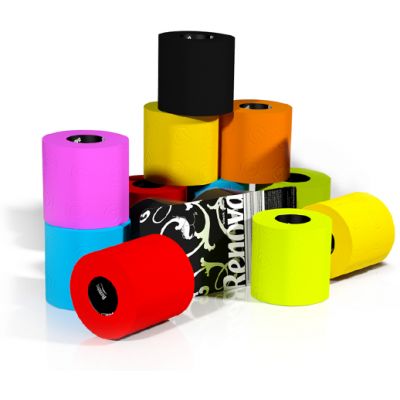 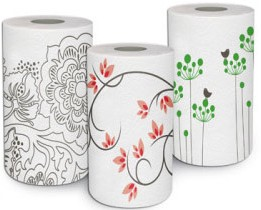 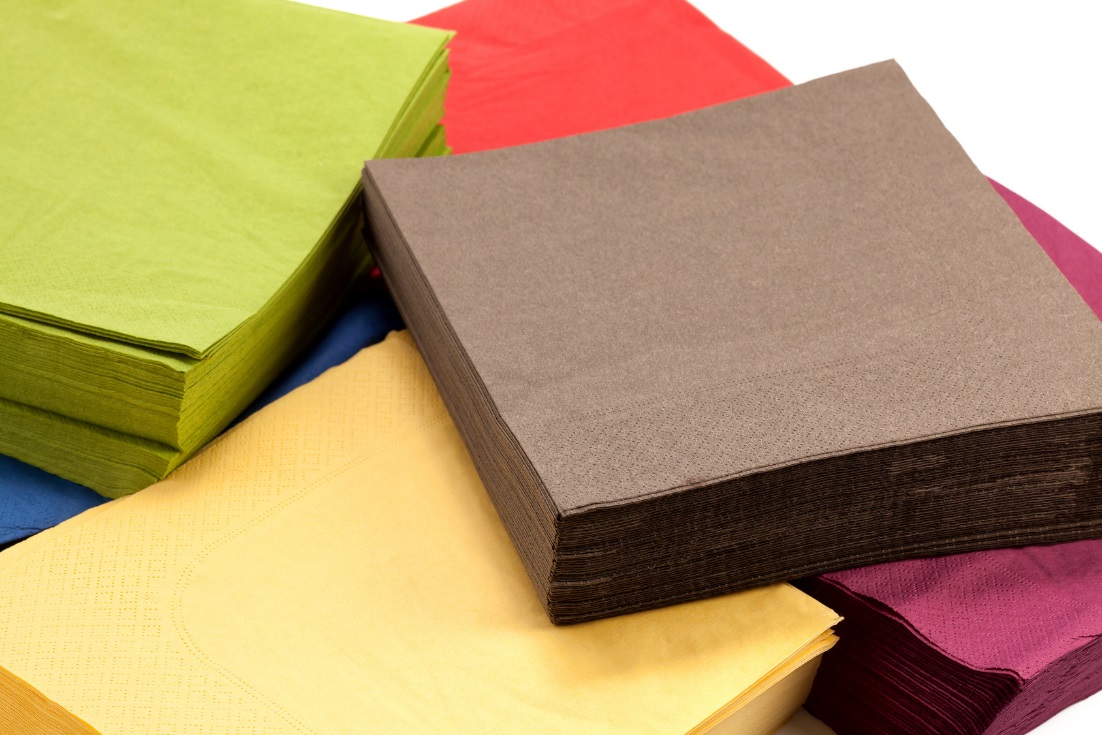 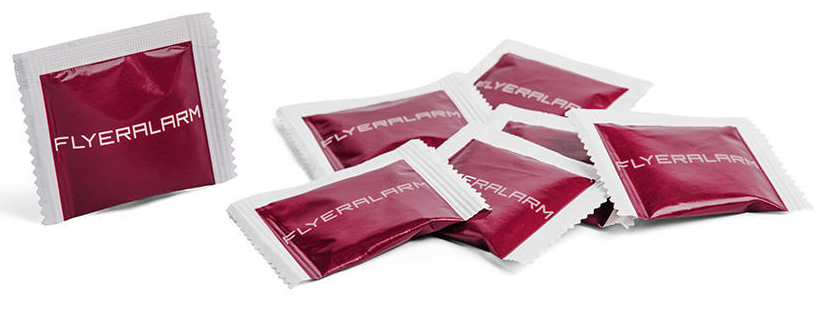 PE - PP - RAFFIA
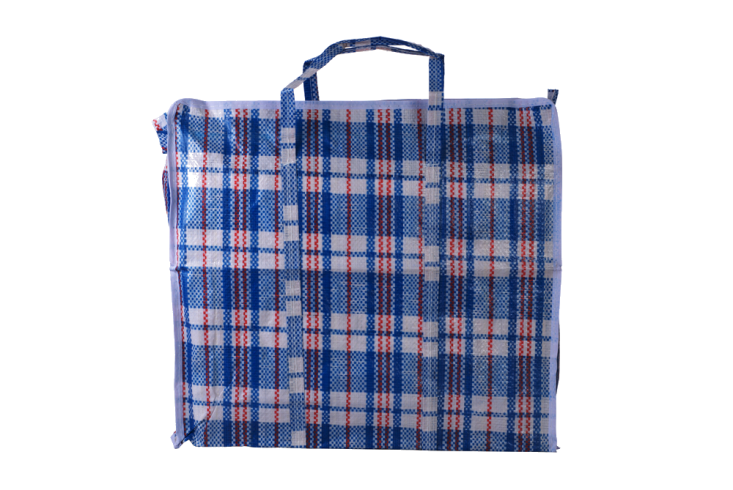 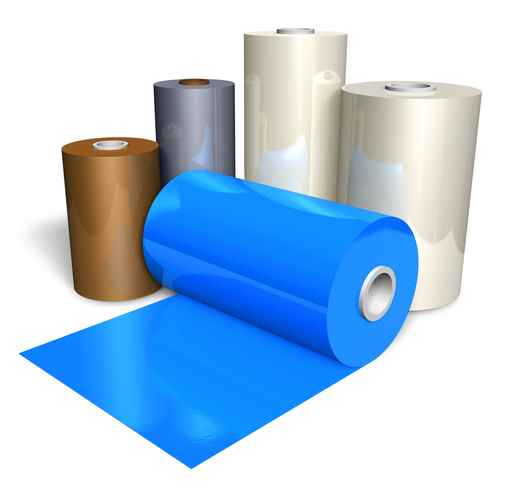 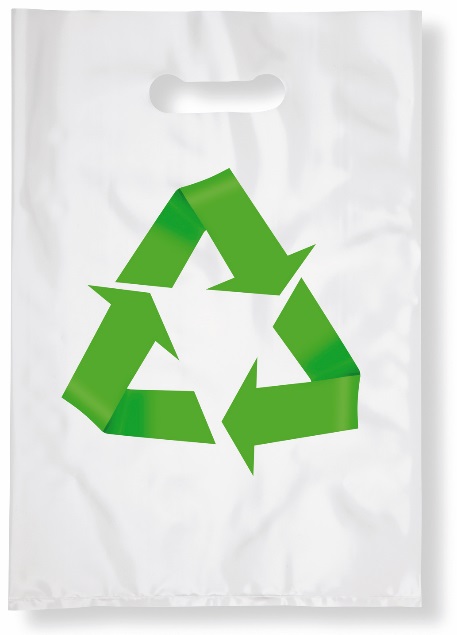 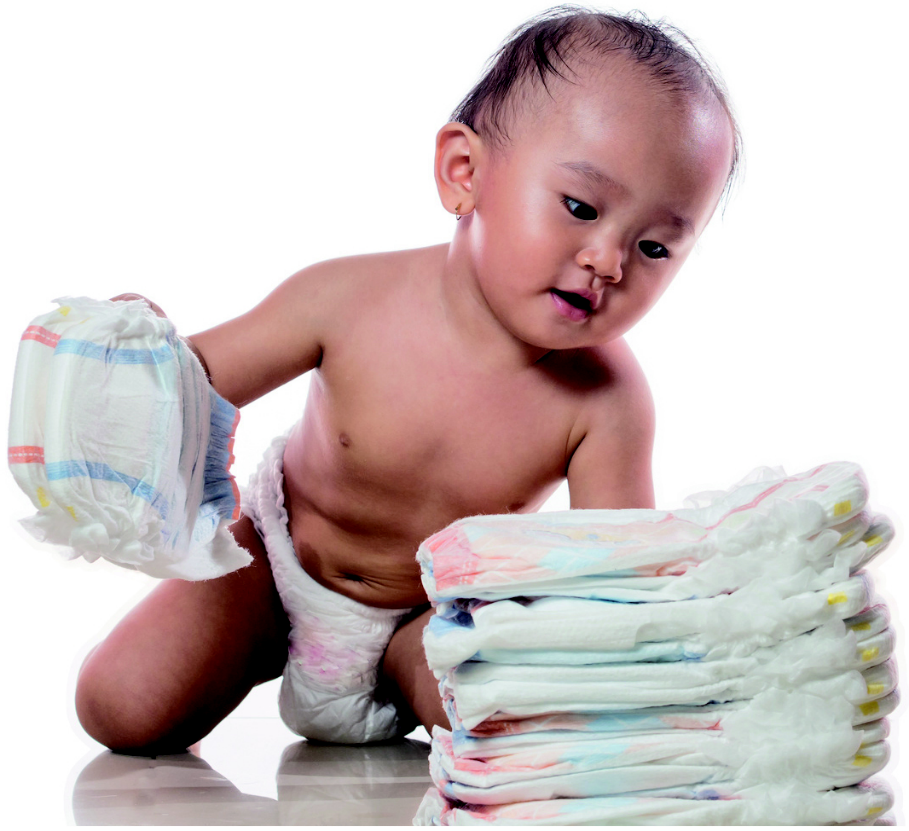 OVERPRINT VARNISHES
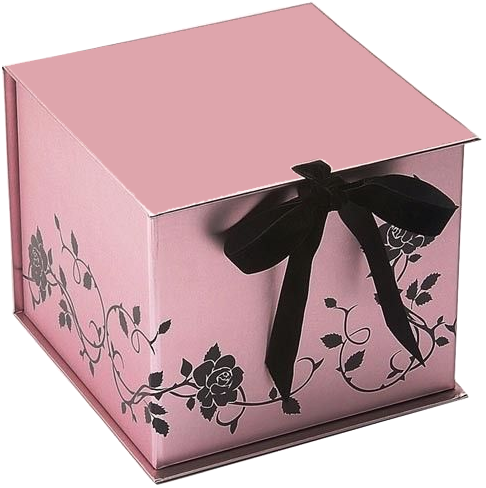 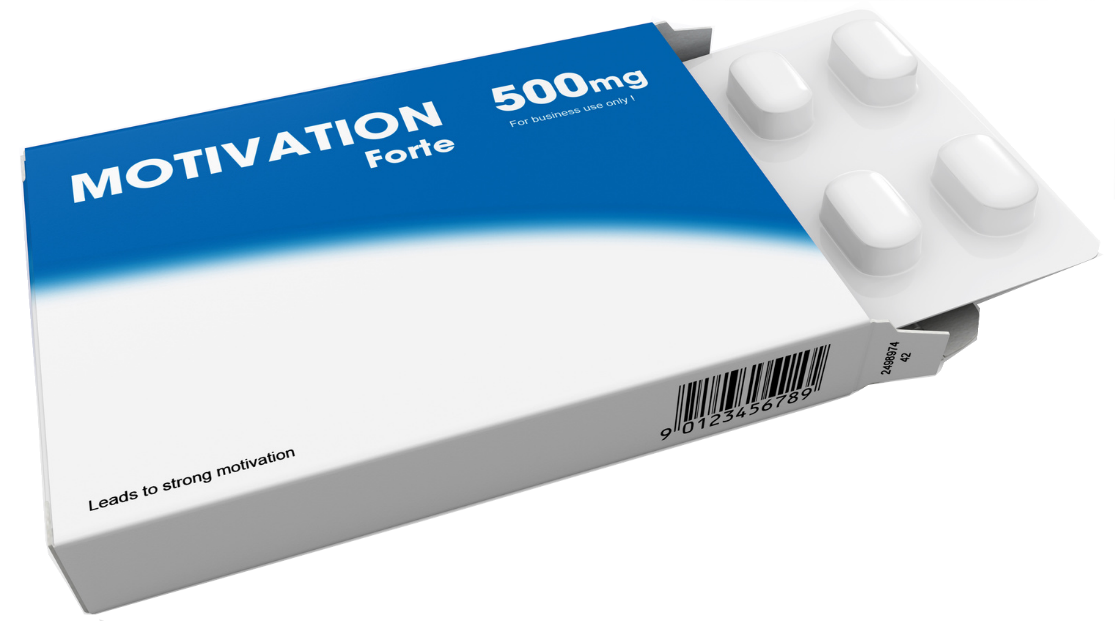 CERTIFICATIONS
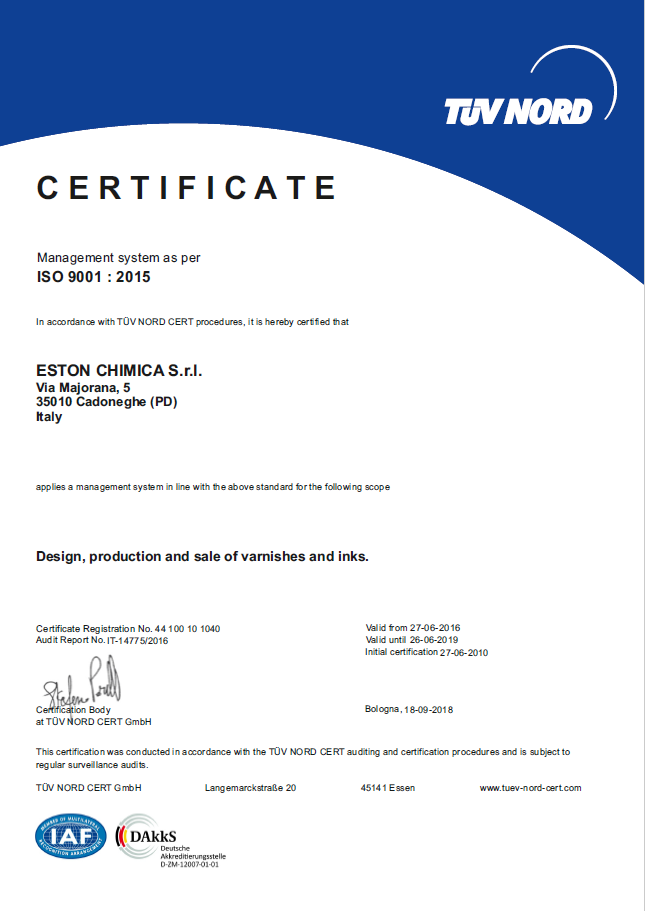 EN ISO 9001:2008
QUALITY MGMT. SYSTEM
CERTIFICATIONS
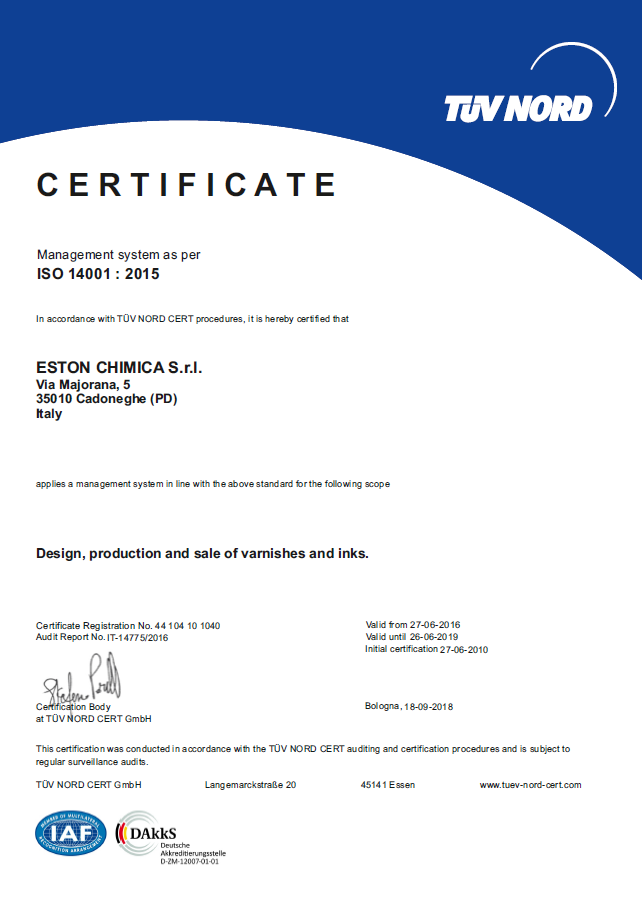 EN ISO 14001 2004 
ENVIRONMENTAL MGMT. SYSTEM
CERTIFICATIONS
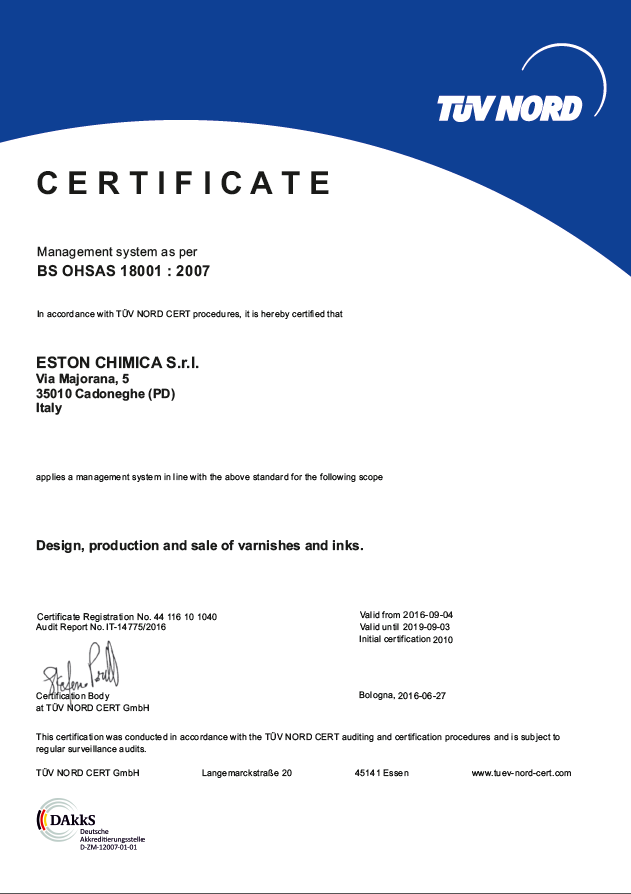 BS OHSAS 18001 2007 
HEALTH AND SAFETY MGMT. SYSTEM
Colours are the nature’s alphabet, we translate them into inks and varnishes that know how to express at best your products.
                    PARTNERSHIP
                          ASSISTANCE
                        COMMITMENT
                           INNOVATION
                                                DYNAMIC
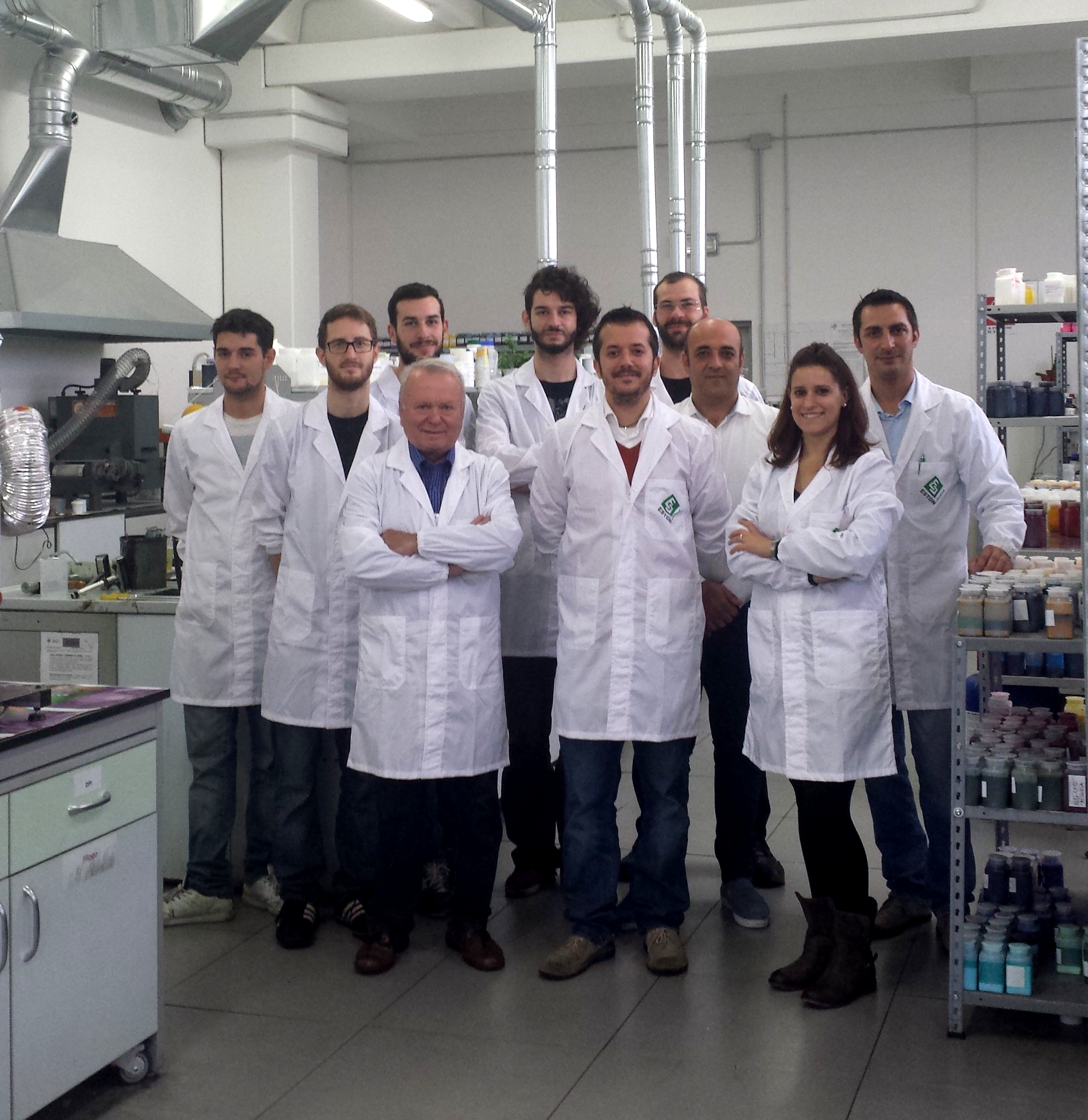 MBS millionaire - 24 gennaio 2019
22
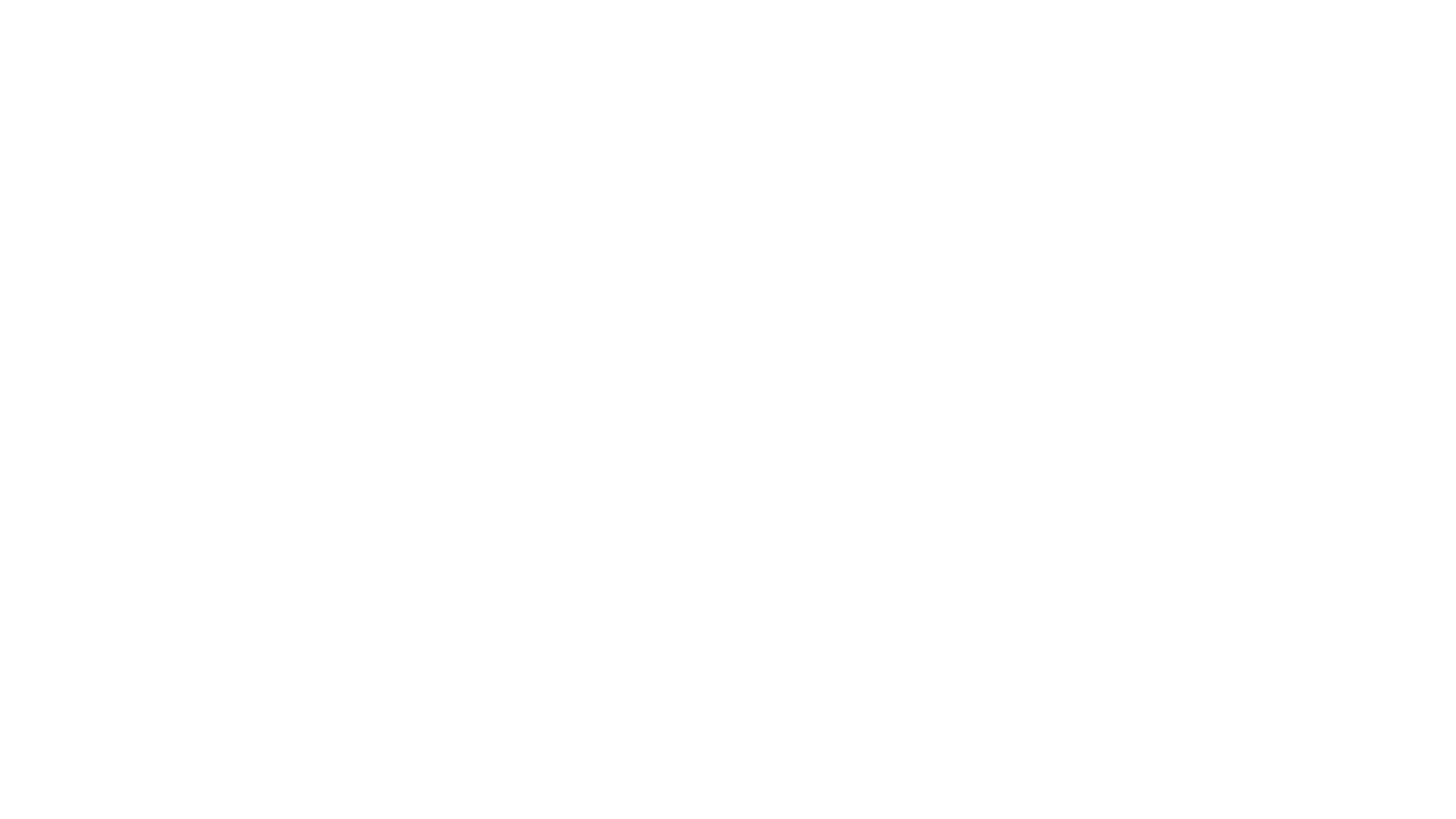 1. PRIMA LE PERSONE E POI IL DENARO
MBS millionaire - 24 gennaio 2019
23
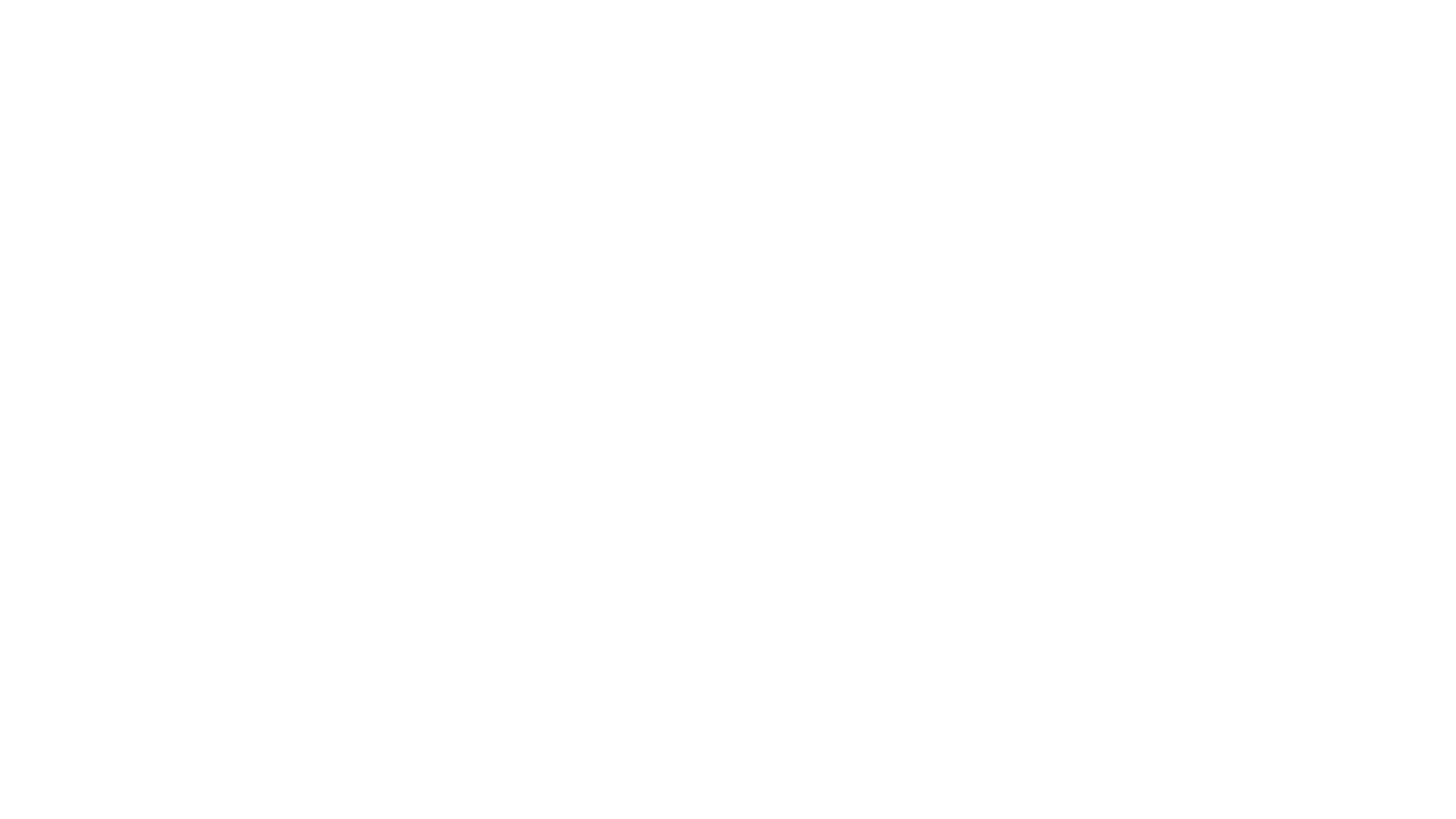 2. DOBBIAMO PENSARE ALL’AZIENDA PER LE PERSONE…
MBS millionaire - 24 gennaio 2019
24
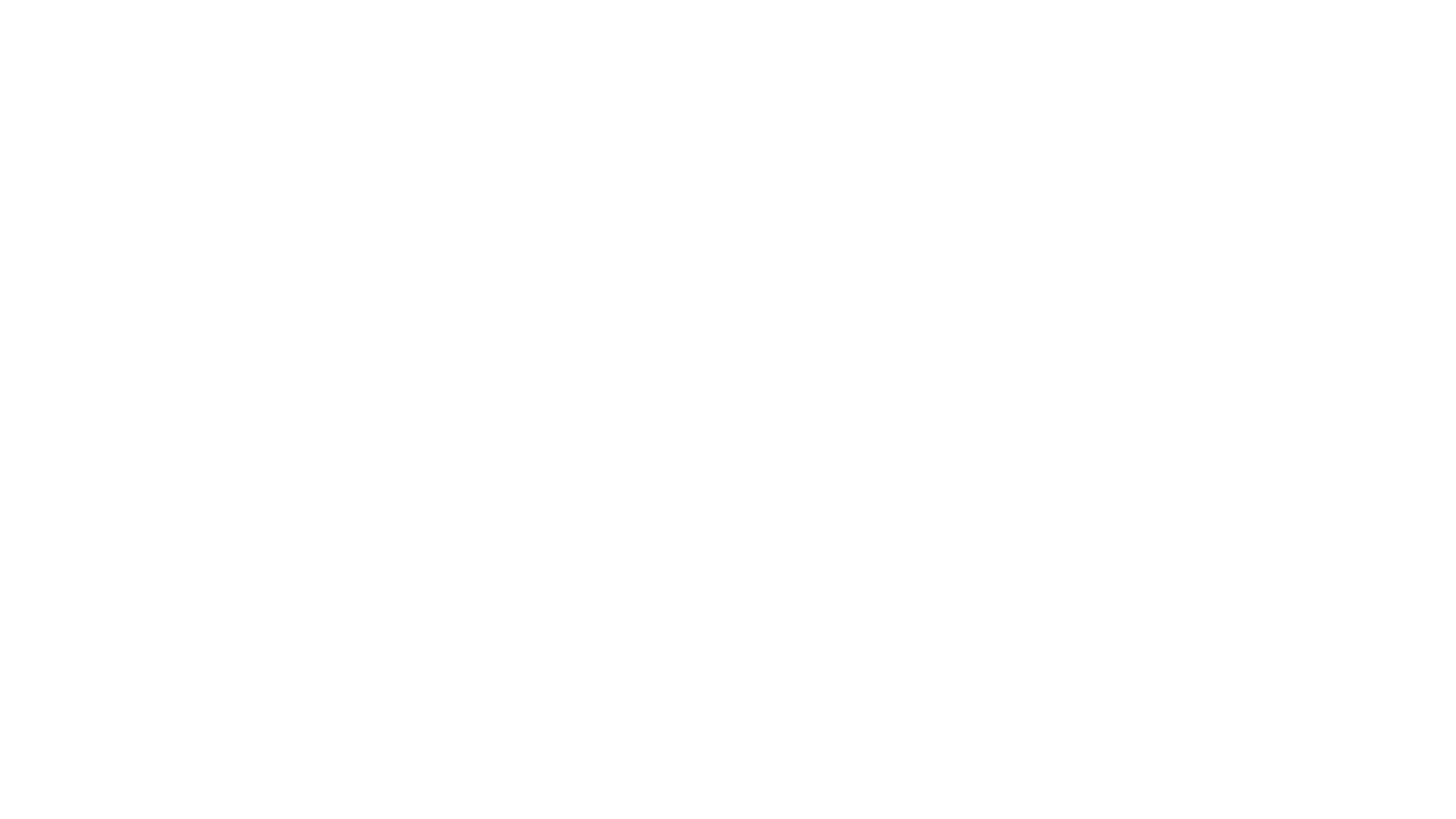 3. CONOSCI I TUOI COLLABORATORI …
MBS millionaire - 24 gennaio 2019
25
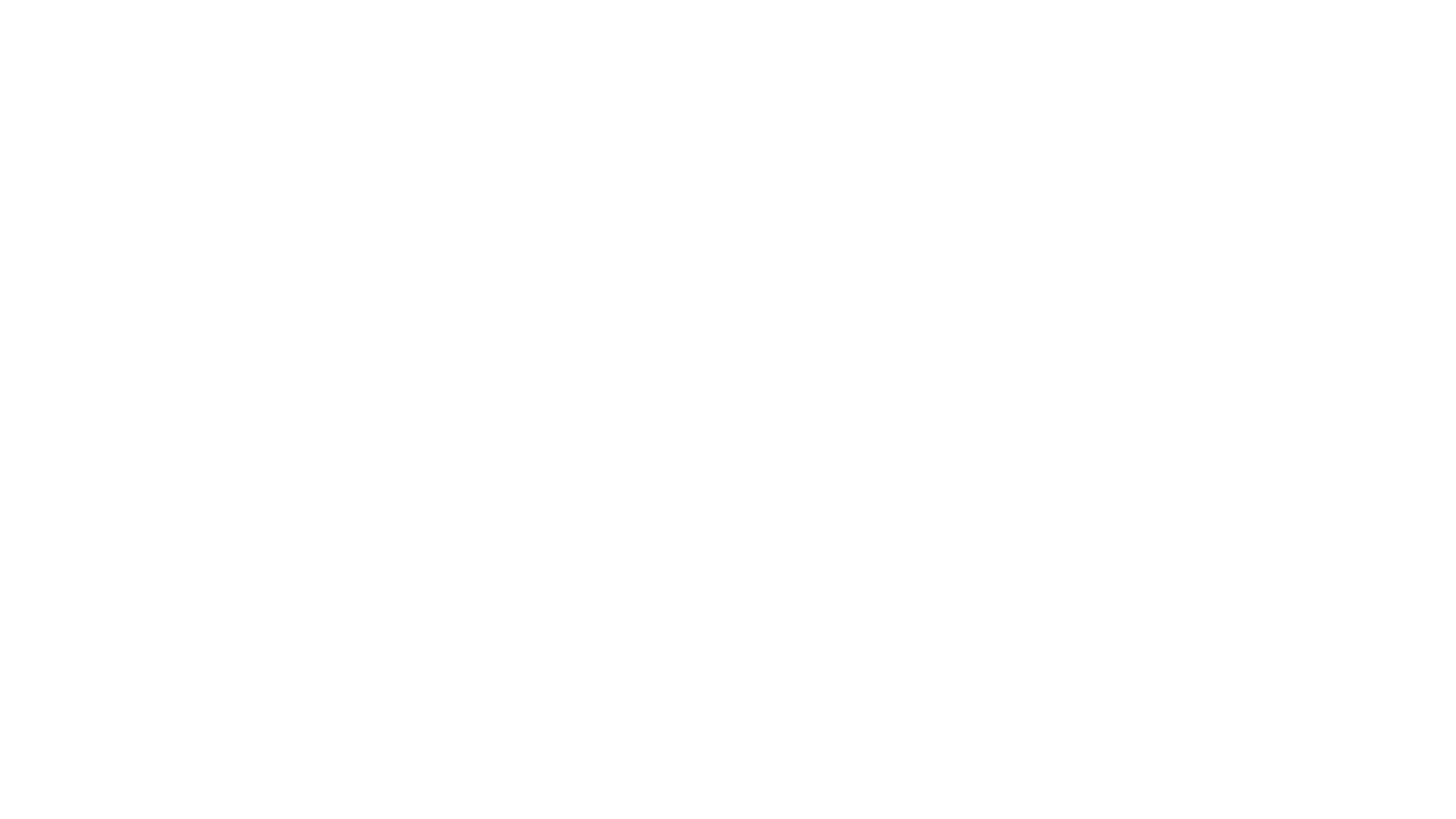 4. UN UOMO E’ IL RISULTATO DI TANTE PICCOLE PROMESSE MANTENUTE
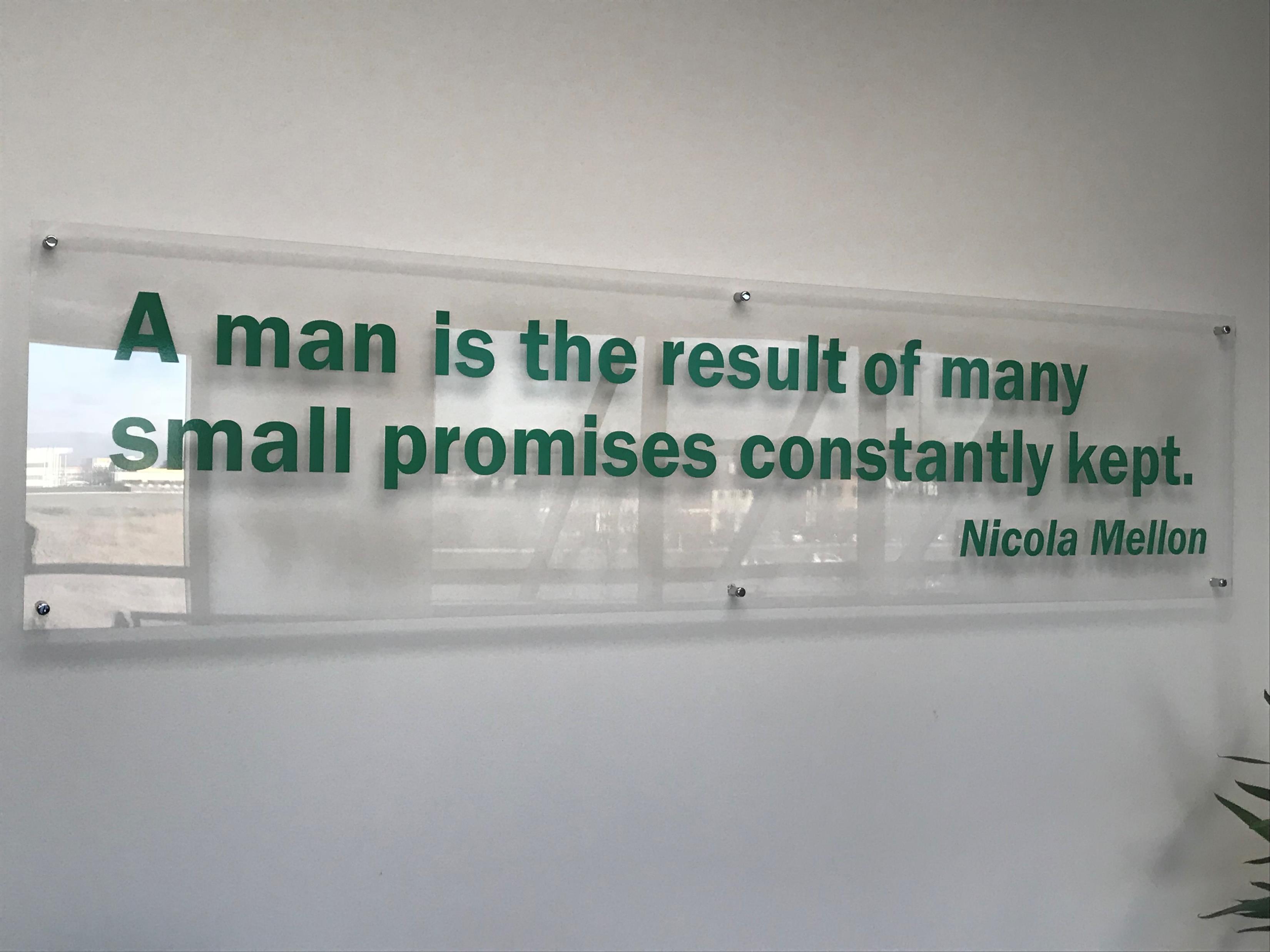 MBS millionaire - 24 gennaio 2019
26
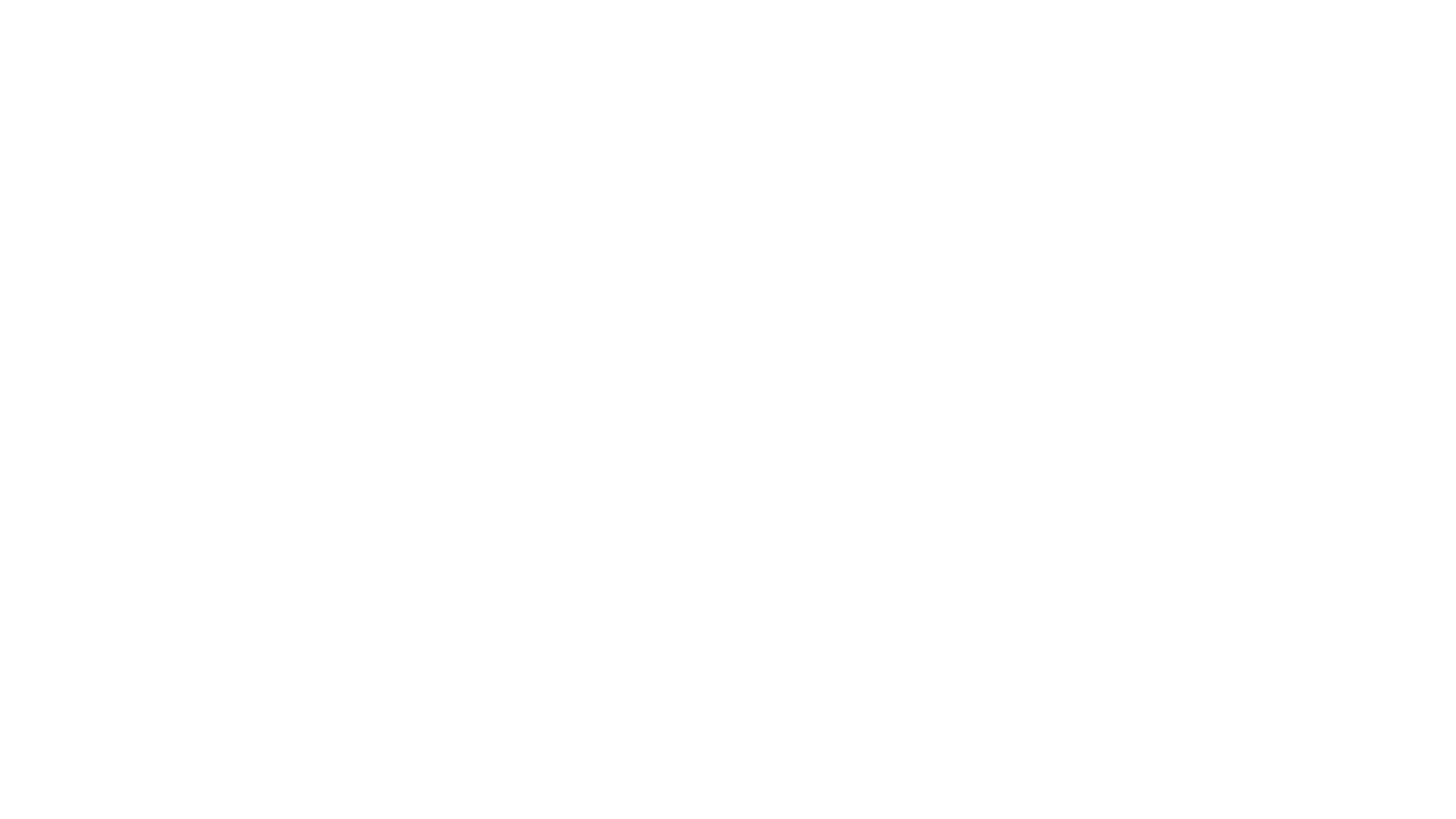 5. LE PERSONE RUOTERANNO ATTORNO A TE!
MBS millionaire - 24 gennaio 2019
27
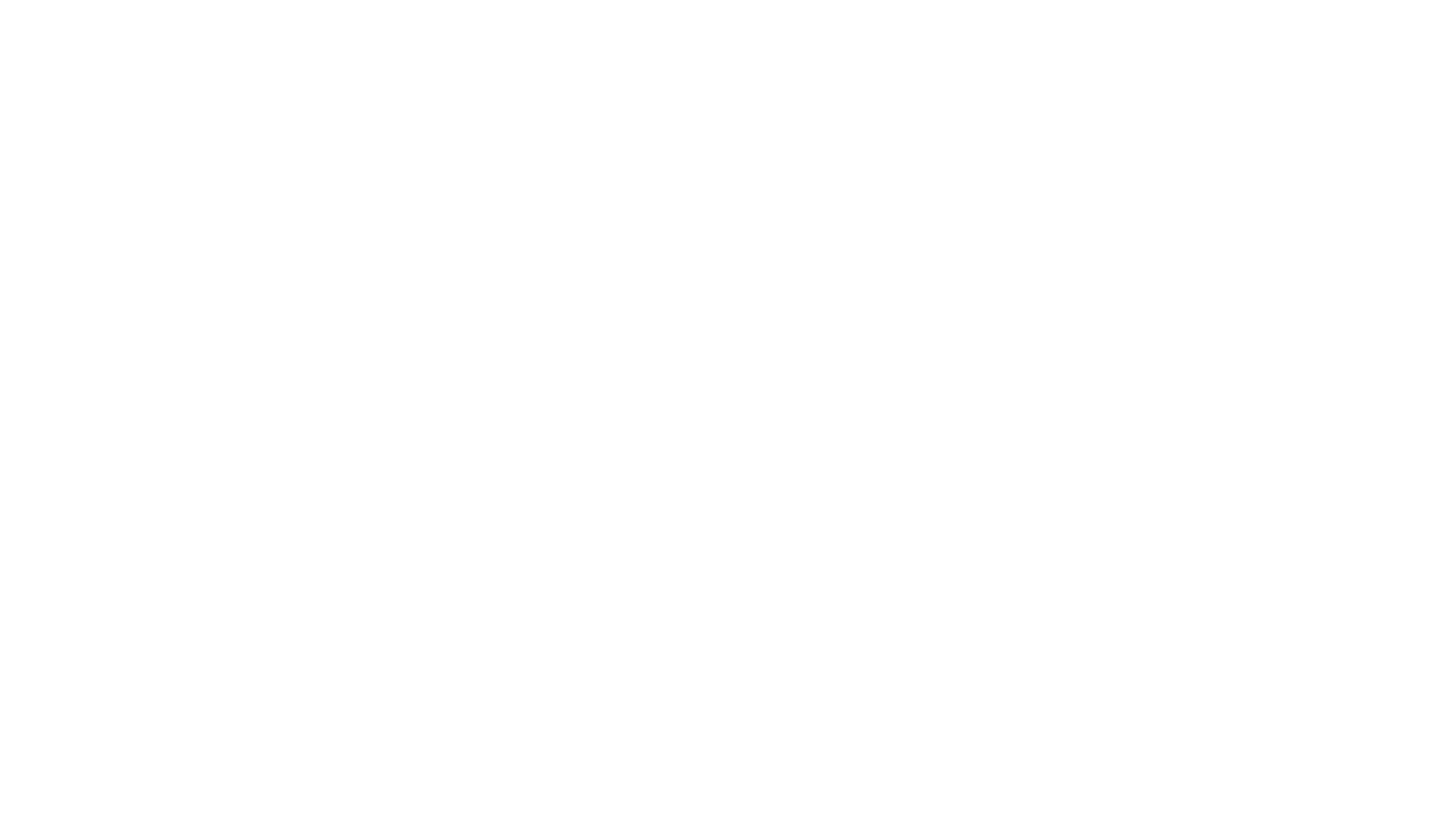 6. DENARO COME VEICOLO DI AMORE
MBS millionaire - 24 gennaio 2019
28
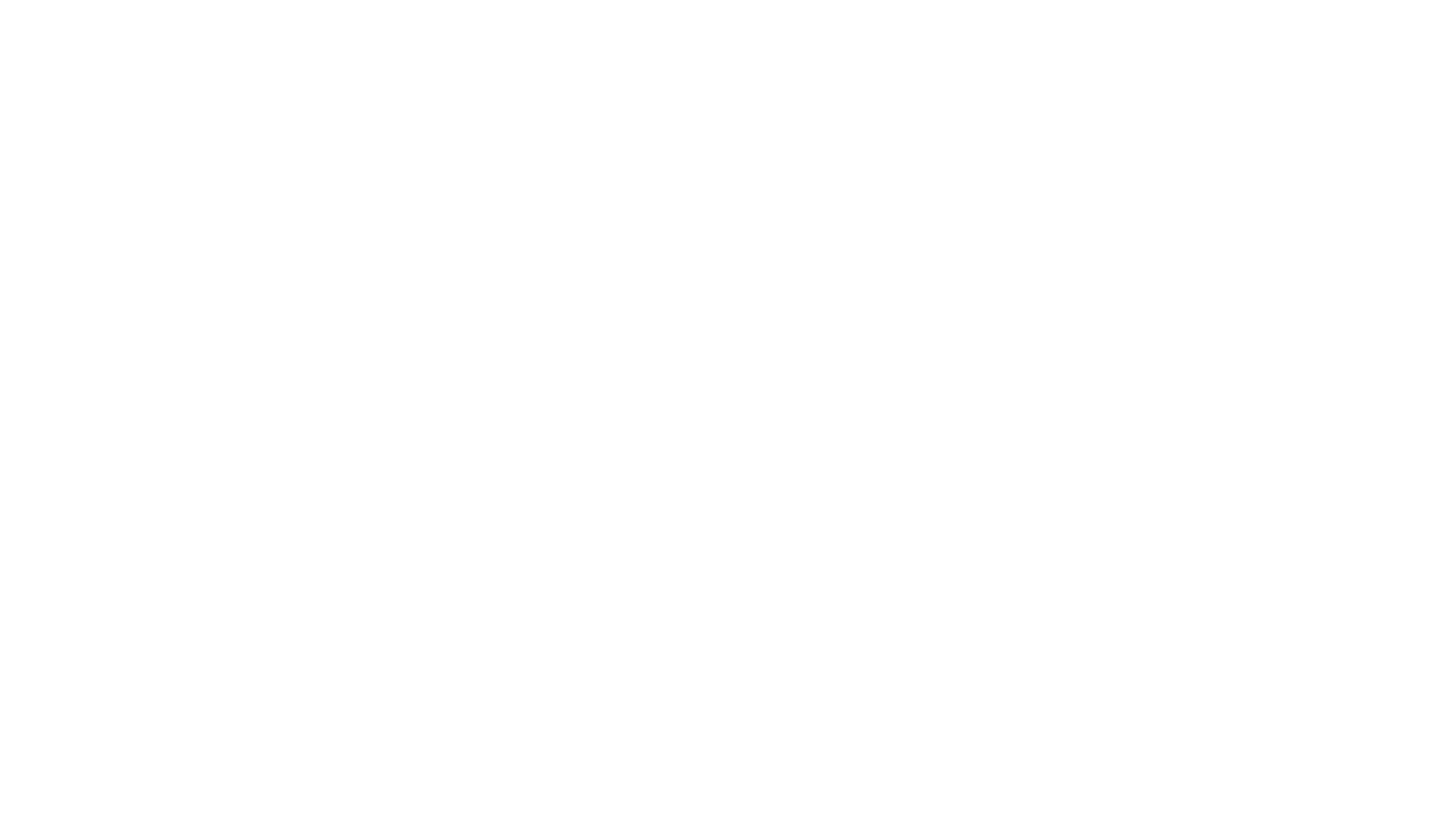 UN ANEDDOTO SU 1 MILIONE DI EURO
MBS millionaire - 24 gennaio 2019
29
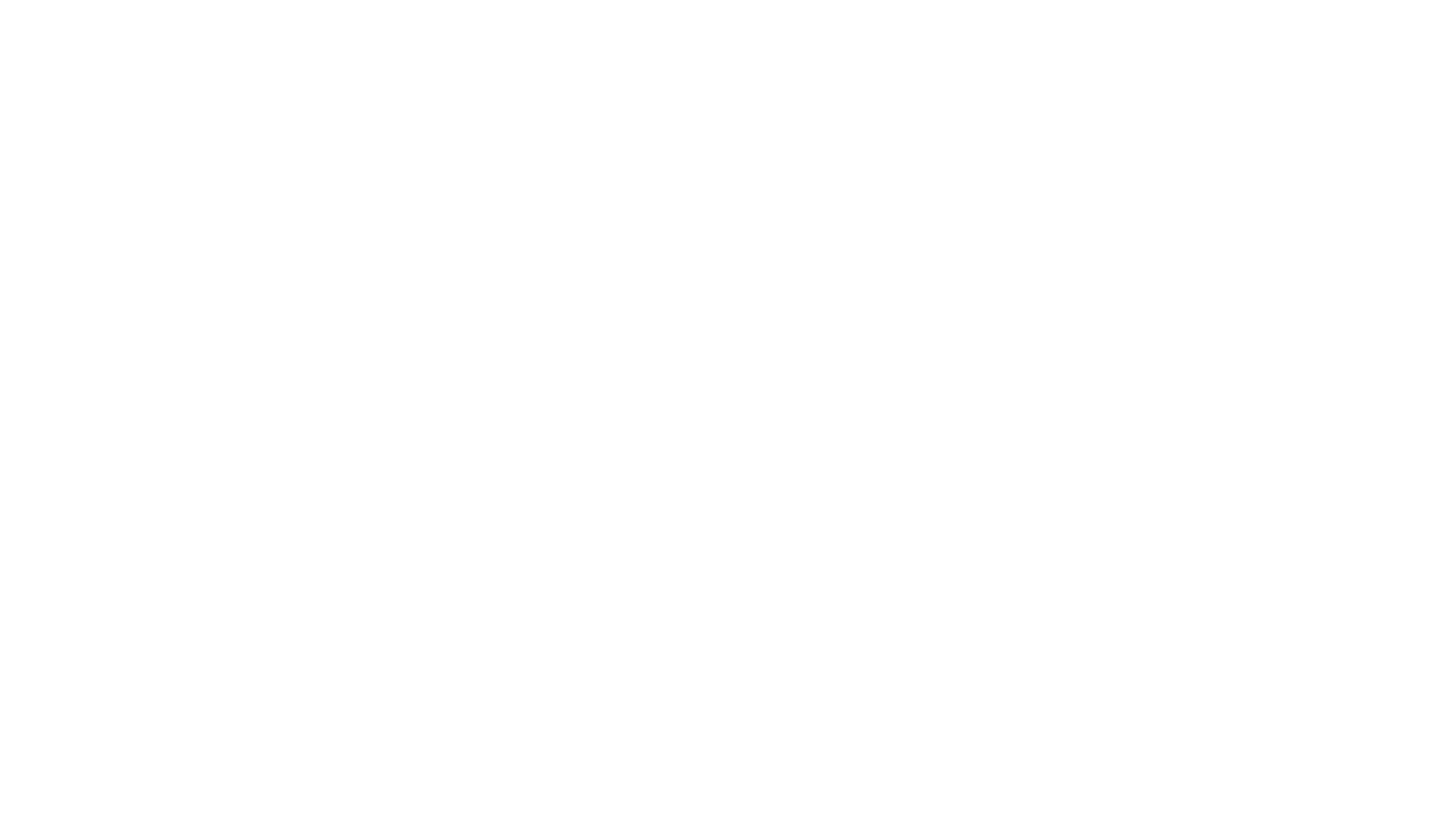 IN SINTESI
LA RICCHEZZA STA NELLE PERSONE
MBS millionaire - 24 gennaio 2019
30
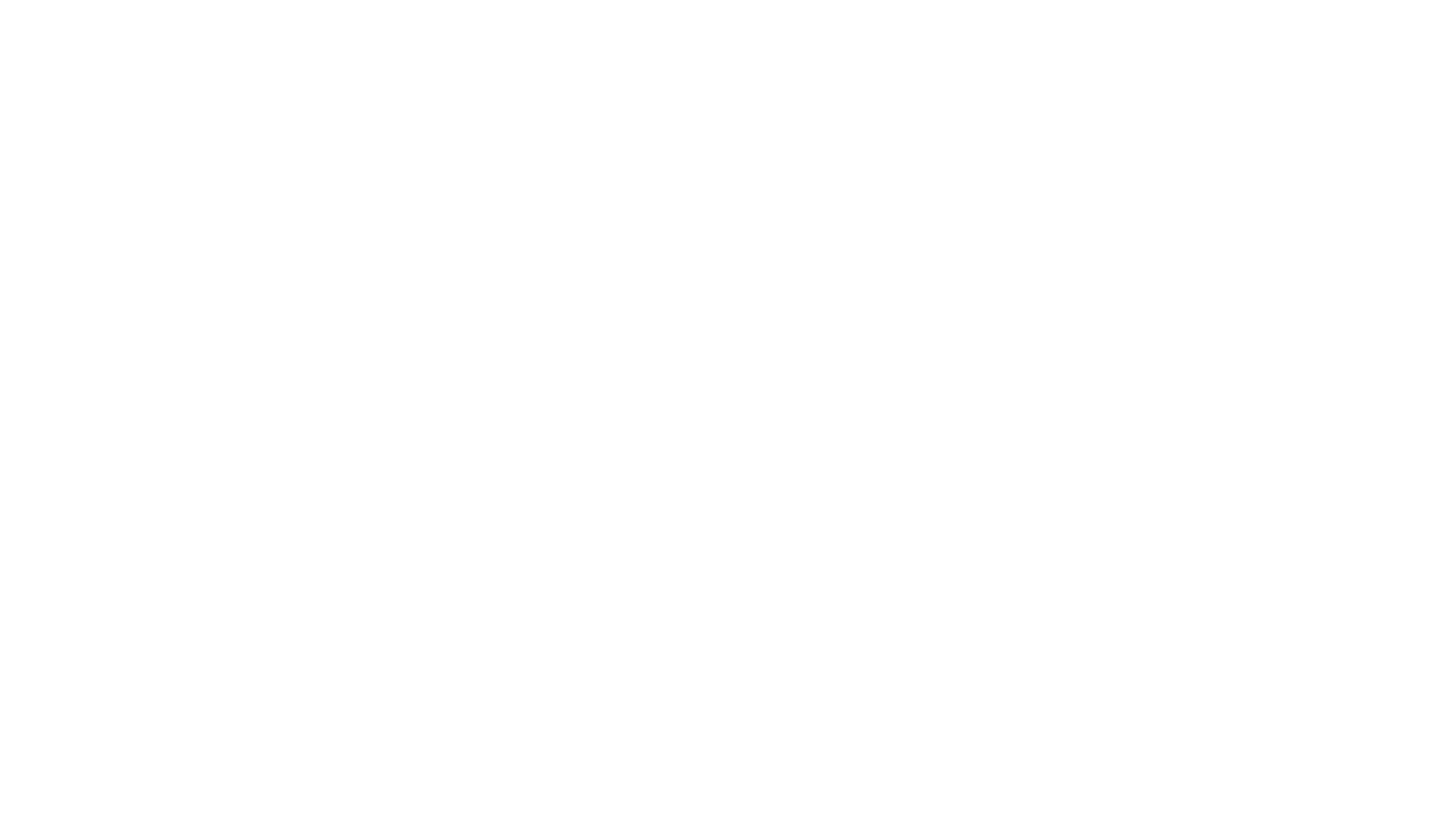 GRAZIE
MBS millionaire - 24 gennaio 2019
31